ПРОЕКТ БЮДЖЕТА 
ОДИНЦОВСКОГО МУНИЦИПАЛЬНОГО РАЙОНА
 МОСКОВСКОЙ ОБЛАСТИ 
на 2019 год и плановый период 2020 и 2021 годов
Докладчик: Заместитель руководителя Администрации, начальник ФКУ 
Тарасова Людмила Владимировна
2
Параметры бюджета Одинцовского муниципального района на 2019 год и плановый период 2020 и 2021 годов
млн.руб.
12 220
11 650
10 890
10 964
10 554
10 738
4 859
6 791
6 791
6 070
6 071
6 071
6 070
2020 год
2021 год
2019 год
Безвозмездные поступления из других уровней бюджета:
Доходы
Расходы
В том числе:
(-) Дефицит
Средства вышестоящих бюджетов
Налоговые и неналоговые доходы
Прочие безвозмездные поступления от юридических лиц
1
Средства из бюджетов поселений
Динамика доходов и расходов бюджета 
Одинцовского муниципального района 
в 2018-2019 годах
Снижение  
на 1 661 млн.руб
или на 12 %
Снижение  
на 1 975 млн.руб
или на 14,5 %
13 881
13 625
млн.руб.
12 220
11 650
4 588
+102
+732
4 859
+169
-2 246
- 2 393
Дефицит
-570
2019
2018
2018
2018
2019
2019
Налоговые и неналоговые доходы 

Безвозмездные поступления от юридических лиц    

Безвозмездные поступления из других бюджетов
Дефицит бюджета
Расходы за счет средств бюджета района

Расходы за счет безвозмездных поступлений 
из других бюджетов
2
2
Налоговые и неналоговые доходы бюджета Одинцовского муниципального района 
в 2018 – 2019 годах
млн.руб.
Рост
на 102 млн.руб
или на 2,5 %
4 231
4 129
69,6 %
Рост
63,2 %
+ 336 или
 на 13,0%
Снижение
36,8 %
30,4 %
-234 или
 на 15,4 %
Уточненный план
 2018 года
Прогноз на 2019 год
Неналоговые доходы
Налоговые доходы
3
2
Структура налоговых и неналоговых доходов бюджета Одинцовского муниципального района на 2019 год
Аренда 
имущества
Государственная 
пошлина
Плата за установку 
и эксплуатацию
рекламных 
конструкций
Патентная 
система
налогообложения
Аренда земли
НДФЛ
Иные
 доходы
Доходы от
 реализации
 имущества
4
2
Расходы бюджета 
Одинцовского муниципального района 
в 2018-2019 годах
Снижение на 1 661 млн. руб. или на 12%
13 881
12 220
- 1 661
-1 547
+732
-846
Утвержденный план 
 на 2018 год
Проект на 2019 год
Снижение расходов
средства бюджета района
средства бюджетов поселений
средства бюджета Московской области
5
2
Программный бюджет
Одинцовского муниципального района на 2019 год
Муниципальные программы Одинцовского муниципального района
16
12 220 млн.руб.
(0,8%)
(4,4%)
(99,2%)
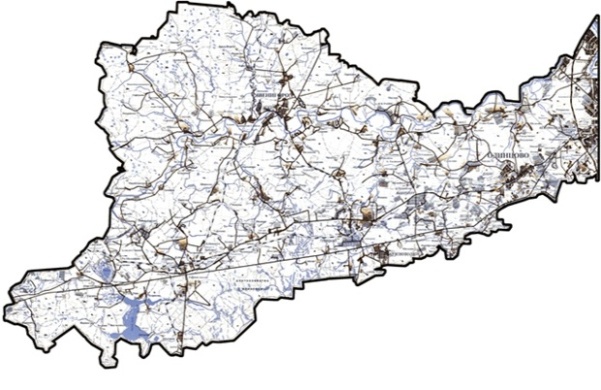 Программные расходы
Непрограммные расходы
6
2
Структура программных расходов бюджета Одинцовского муниципального района 
на 2019 год
млн.руб.
7
2
Расходы бюджета Одинцовского муниципального района 
на строительство объектов муниципальной 
собственности в 2019-2021 годах
млн.руб.
8
2
Финансовое обеспечение деятельности муниципальных учреждений Одинцовского муниципального района за счет бюджетных средств на 2019 год
1
Управление образования 
126 учреждений
6 781 млн.руб
млн.руб.
4 851
Комитет по делам культуры, туризму и молодежной политике 
10 учреждений 454 млн.руб
479
Комитет физической культуры и спорта 10 учреждений
479 млн.руб
Администрация
8 учреждений
636 млн.руб
Бюджет района 
3 610
Бюджет Московской 
области  4 855
Бюджетные учреждения  
129
ФКУ
1 учреждение
214 млн.руб
Бюджеты поселений 
99
Автономные учреждения  
12
Казенные учреждения 
 14
Всего 155 учреждений
Финансовое обеспечение всего 8 564
9
2
Расходы бюджета района на реализацию муниципальной программы «Развитие образования в Одинцовском муниципальном районе» в 2018-2019 годах
Снижение 
на 525 млн.руб. или на 6,6%
млн.руб.
7 909
7 384
-525
Ожидаемое исполнение 2018 года
Проект на 2019 год
Рост/снижение расходов
средства бюджетов поселений
средства бюджета Московской области
средства бюджета района
10
Структура расходов на реализацию муниципальной программы «Развитие образования в Одинцовском муниципальном районе» на 2019 год
млн.руб.
7 384
11
2
Расходы бюджета на реализацию муниципальной программы «Развитие культуры в Одинцовском муниципальном районе» в 2018– 2019 годах
млн.руб.
1 652
-1 064
Рост за счет средств района 
на 92  млн.руб. 
или на 19%
588
Ожидаемое исполнение 2018 года
Проект на 2019 год
Рост/Снижение расходов
средства бюджета района
средства бюджетов поселений
средства бюджета Московской области
12
Структура расходов на муниципальную программу «Развитие культуры в Одинцовском муниципальном районе» на 2019 год
млн.руб.
588
13
2
Расходы бюджета на реализацию муниципальной 
программы «Физическая культура и спорт в 
Одинцовском муниципальном районе» в 2018 – 2019 годах
млн.руб.
Снижение на 37 млн.руб. или 7%
548
511
-37
Ожидаемое исполнение 2018 года
Проект на 2019 год
Рост/Снижение расходов
Средства областного бюджета
Средства бюджета района
Средства бюджетов поселений
14
Структура расходов на реализацию муниципальной программы «Физическая культура и спорт в Одинцовском муниципальном районе» на 2019 год
млн.руб.
15
2
Расходы бюджета Одинцовского муниципальногорайона на 1 обучающегося в образовательных организациях (без расходов капитального характера, строек и обеспечивающих расходов) на 2019 год
в том числе:
Кол-во организаций, всего
Частные
Муниципальные
млн.руб.
Дошкольное образование
79
71
8
Общее  образование
50
60
10
Дополнительное  образование
12
12
0
Расходы на 1 ребёнка
2 555
4 101
437
16 201
детей
5 718
учащихся
41 014
учащийся
100,0 
на 1 учащегося
157,7
на 1 ребёнка
76,4 
на 1 учащегося
Расходы на 1 ребёнка в год 
(тыс. руб.)
=
=
=
Расходы бюджета 
(млн. руб.)
÷
÷
÷
Плановый контингент
17
2
16
Структура программных расходов бюджета Одинцовского муниципального района 
на 2019 год
млн.руб.
7
2
Меры социальной поддержки в Одинцовском муниципальной районе на 2019 год
17
Консолидированный бюджет 
Одинцовского муниципального района 
на 2019 год и плановый период 2020-2021 годов
млн.руб.
Внутренние обороты 
607
Внутренние обороты 
559
Внутренние обороты 
264
18 778
17 704
17 079
16 521
16 299
16 200
2020 год
2021 год
2019 год
Профицит
Доходы района
Расходы района
18
Дефицит
Доходы поселений
Расходы поселений
2
СПАСИБО ЗА ВНИМАНИЕ!
2